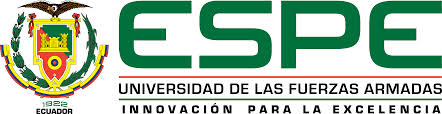 Centro de posgrados Promoción VITRABAJO DE TITULACIÓN, PREVIO A LA OBTENCIÓN DEL TÍTULO MAGISTER EN GERENCIA DE SEGURIDAD Y RIESGOS
PERSPECTIVAS DEL CAMPO LABORAL DE LOS PROFESIONALES EN GESTION DE RIESGO EN LA PROVINCIA DE TUNGURAHUA EN EL SECTOR PÚBLICO Y PRIVADO EN EL PERIODO 2016-2017
Planteamiento del problema
Por medio del análisis de las perspectivas del campo laboral de los profesionales en gestión de riesgo en la Provincia de Tungurahua, derivada de la falta de instituciones educativas superior tanto de tercer y cuarto nivel que oferten carreras y especializaciones en gestión de riesgos.
 Para la Secretaria Nacional de Planificación y Desarrollo del Ecuador (SENPLADES) en el documento la Importancia de la Gestión del Riesgos.
Por tal motivo en las mesas de construcción de la agenda se ha evidenciado que no existen profesionales de gestión de riesgos en territorio en el sector público y privado que apoyen esta política de estado en la Provincia de Tungurahua. 
En tal virtud es primordial el realizar el estudio pertinencia de la carrera de Gestión de Riesgos a nivel territorial  para determinar la oferta y demanda de los profesionales relacionados a este tema.
Formulación del problema
La Gestión de Riesgos en el sector público y privado es transversal y esta responde a la dinámica de las actividades de la sociedad, es así que se ha particularizando en la gestión de riegos en el ámbito educativo, productivo, cultural, patrimonial, turístico etc. 
En el contexto de la problemática Fue necesario diagnosticar, analizar y evaluar la situación actual del mercado laboral de los profesionales especializados en gestión de riesgos en la Provincia de Tungurahua, con el objetivo de conocer el nivel de demanda y oferta de esta carrera universitaria y establecer los principales requerimientos de las entidades (públicas y privadas), así como de los estudiantes entorno a la gestión de riesgos, y las oportunidades de trabajo que se presentan a raíz de esta situación actual y de relevancia.
OBJETIVO GENERAL
Contribuir al fortalecimiento del campo laboral de los profesionales de Gestión de Riesgos en la Provincia de Tungurahua  en el periodo 2016-2017, mediante el análisis de los criterios del estudio de pertinencia emitidos por el CES a fin de mejorar la oferta académica de educación superior.

OBJETIVOS ESPECÍFICOS
Analizar la empleabilidad del campo laboral en el ámbito de la gestión de riesgos mediante el estudio de la oferta y la demanda de los profesionales en este campo del conocimiento para determinar los requerimientos laborales del sector.
Diagnosticar la política de diversificación en el ámbito laboral de la gestión de riesgos a través de la investigación de campo en la Provincia de Tungurahua, a fin de obtener una proyección laboral de los profesionales en este campo de conocimiento.
Elaborar un estudio de pertinencia del campo laboral de la gestión de riesgos mediante un análisis comparativo de las dimensiones de docencia y territorio zonal con la finalidad de aportar a la eficiencia y eficacia de la formación laboral de la zona.
Analizar la situación de igualdad en el campo laboral de gestión de riesgos en la Provincia de Tungurahua a través de un estudio bibliográfico y estadístico con el propósito de sustentar una oferta educativa equitativa.
Recopilar y sistematizar datos relacionados con los aspectos de titulación, oferta regional y nacional de los profesionales en el campo de la gestión de riesgos de la Provincia de Tungurahua  mediante un análisis estadístico, a fin de coadyuvar en el fortalecimiento del área de conocimiento de la Seguridad.
PREGUNTAS DE INVESTIGACIÓN
¿Existe  los puestos trabajo relacionados con la gestión de riesgo en el sector público y privado de la Provincia de Tungurahua, para los profesionales de Gestión de Riesgos?
¿Se puede evidenciar mediante una investigación de campo las necesidades laborales de un profesional en Gestión de Riesgos?
¿Aplicar un estudio de pertinencia puede brindar un análisis comparativo de las dimensiones de docencia y territorio para aportar a la eficiencia y eficacia de la formación laboral de la zona de Tungurahua?
¿Existe una oferta significativa de carreras de profesionalización en Gestión de Riesgo en la Provincia de Tungurahua, para satisfacer la demanda laboral?
MARCO TEÓRICO
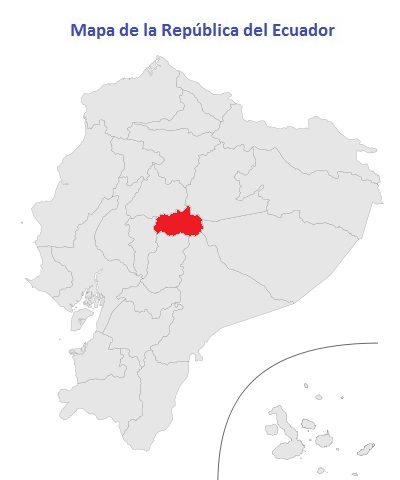 Tungurahua tierra llena de vida, historia y oportunidades traducido al español “Ardor (Gobierno Provincial de Tungurahua, 2015)
Capital: Ambato
Idiomas: español y kichwa
Gentilicio: Tungurahua
Huso horario: el tiempo universal coordinado (UTC), el Ecuador se encuentra en UTC-05:00, R
Densidad poblacional: Tungurahua posee una de las mayores densidades poblacionales del país cuenta con 134,9 habitantes por kilómetro cuadrado.
Ubicación Geográfica: La Provincia de Tungurahua está ubicada en el centro sierra del país.
Extensión territorial: Tungurahua en extensión es al segunda provincia más pequeña del país con 3,335 kilómetros cuadrados de superficie.
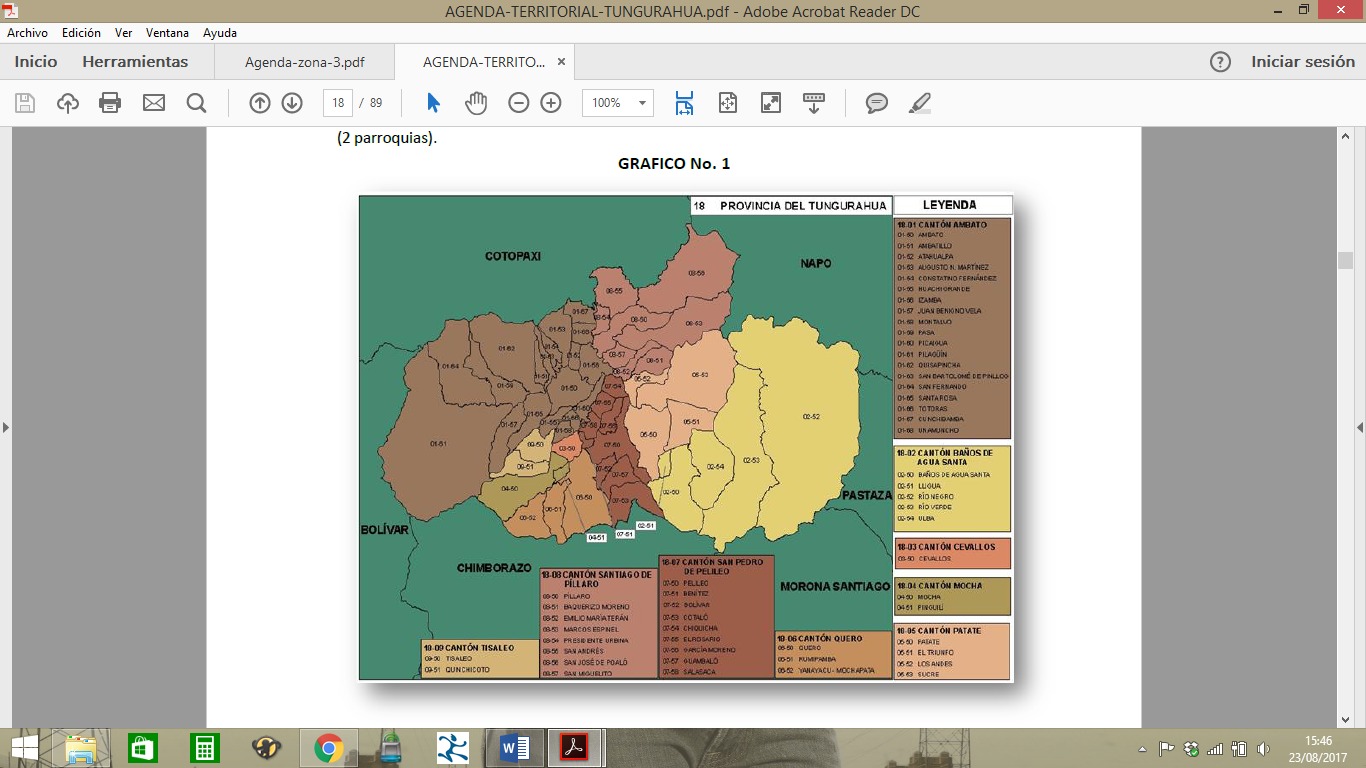 MARCO TEÓRICO
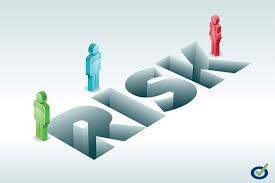 Riesgo es una condición no deseada sobre la posibilidad de ocurrencia  de un contratiempo o desgracias la cual afecte parcial o significativamente a un entorno, colectivo o comunidad ocasionando perjuicios o daños de consideración.
Amenaza es un fenómeno, sustancia, actividad humana que puede entenderse como un peligro latente, que todavía no se desencadenó, pero que sirve como aviso para prevenir o presentar la posibilidad de que si lo haga. 
Vulnerabilidad es definida como las consecuencias o daños que se desencadenan progresiva y abruptamente en un territorio expuesto a un evento adverso potencial. Mencionados daños dependerán de factores como grado de fragilidad de la infraestructura, actividades productivas, organización, los sistemas de alerta, el desarrollo político e institucional entre otros elementos que puedan relacionarse. (D´ ercolae, R, 2003)
Gestión del riesgo no es solo la reducción del riesgo, sino la comprensión que en términos sociales se requiere de la participación de los diversos estratos, sectores de interés y grupos representativos de conductas y modos de vida (incluso de ideologías y de perspectivas del mundo, la vida, la religión) para comprender como se construye un riesgo social, colectivo, con la concurrencia de los diversos sectores de una región,  sociedad, comunidad o localidad concreta.
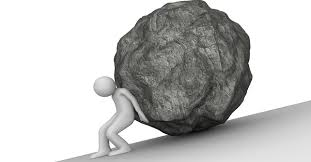 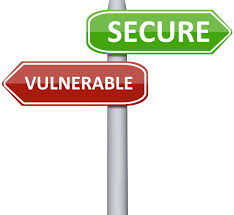 MARCO LEGAL
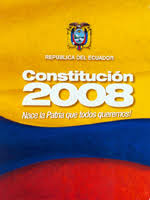 CONSTITUCIÓN POLÍTICA DEL ECUADOR  
El sistema nacional descentralizado de gestión de riesgo está compuesto por las unidades de gestión de riesgo de todas las instituciones públicas y privadas en los ámbitos local, regional y nacional.”
CODIGO ORGANICO DE ORGANIZACIÓN TERRITORIAL, AUTONOMÍA Y DESCENTRALIZACIÓN 
La gestión de los servicios de prevención, protección, socorro y extinción de incendios, que de acuerdo con la Constitución corresponde a los gobiernos autónomos  se ejercerá con sujeción a la ley que regule la materia. Para tal efecto, los cuerpos de bomberos del país serán considerados como entidades adscritas  a los gobiernos autónomos descentralizados municipales, quienes funcionarán con autonomía administrativa y financiera, presupuestaria y operativa, observando la ley especial y normativas vigentes a las que estarán sujetos. 
LEY DE SEGURIDAD PÚBLICA Y DEL ESTADO
Art. 4, Literal a) Integralidad.- “La seguridad pública será integral para todos los habitantes del Ecuador, comunidades, pueblos, nacionalidades, colectivos, para la sociedad en su conjunto, las instituciones públicas y privadas, y comprende acciones conjugadas de prevención, protección, defensa y sanción.”
REGLAMENTO DE LA LEY DE SEGURIDAD Y DEL ESTADO
Art 3,  Del Órgano ejecutor de Gestión de Riesgos.- la Secretaria Nacional de Gestión de Riesgos es el órgano rector y ejecutor del Sistema Nacional Descentralizado de Gestión de riesgos, dentro del ámbito de sus competencias.
REGLAMENTO LEY ORGÁNICA DE EDUCACIÓN SUPERIOR
   Art. 11.- “El Estado Central deberá proveer los medios y recursos únicamente para las instituciones públicas que conforman el Sistema de Educación Superior, así como también, el brindar las garantías para que las todas las instituciones del aludido Sistema cumplan con: 
Promover y propiciar políticas públicas que promuevan una oferta académica y profesional acorde a los requerimientos del desarrollo nacional. 
 REGLAMENTO DE RÉGIMEN ACADÉMICO
Art. 78.- Pertinencia de las carreras y programas académicos “Se entenderá como pertinencia de carreras y programas académicos a la articulación de la oferta formativa, de investigación y de vinculación con la sociedad, con el régimen constitucional del Buen Vivir, el Plan de Desarrollo, los planes regionales y locales, los requerimientos sociales en cada nivel territorial y las corrientes internacionales científicas y humanísticas de pensamiento”.
Plan Nacional del Buen Vivir 2013 – 2017
Este Plan es la política macro del Estado ecuatoriano, en base a la cual se desarrollan las políticas y programas sectoriales de gobierno, mismo que está compuesto de ocho objetivos, de los cuales al estudio hacen referencia los siguientes objetivos.
 Objetivo 6.- Consolidar la transformación de la justicia y fortalecer la seguridad integral, en estricto respeto a los derechos humanos
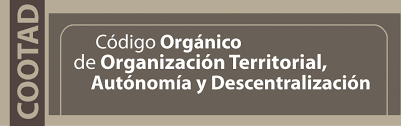 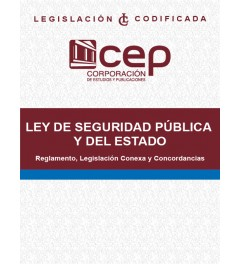 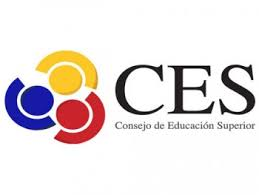 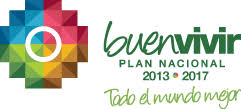 MARCO CONCEPTUAL
Amenaza.- Técnicamente la amenaza es la probabilidad de ocurrencia de un evento con una cierta intensidad, en un sitio específico y en un periodo de tiempo determinado.
Campo laboral en gestión de riesgo.- Lugar donde confluyen profesionales y empresas que ofertan y demandan conocimientos en base a las necesidades del empleador, con el fin de evitar o disminuir los riesgos en el lugar de trabajo
Evento adverso.-  Daño considerable o condición emergente el cual ha generado problemas y contratiempos los cuales exigen un manejo técnico sobre la respuesta.
Gestión de riesgos.-  Es un enfoque estructurado para manejar la incertidumbre relativa a una amenaza, a través de una secuencia de actividades humanas que incluyen evaluación de riesgo.
Gobierno autónomo descentralizado (GAD).-  Jurisdicción territorial  de la división política administrativa del Ecuador según el tipo de gobierno nivel metropolitano,  provincial, cantonal y parroquial. Los mismos que dependen del estado pero poseen autonomía en ejercicio de sus competencias. (Código Orgánico de Organización Territorial, 2015)
Resiliencia.- Capacidad para afrontar la adversidad y lograr adaptarse bien ante las tragedias, los traumas, las amenazas o el estrés severo.
Riesgo.-  Combinación de la probabilidad y la frecuencia de que ocurra un acontecimiento específico, generalmente de características, consecuencias o impactos desagradables en cualquier campo del que se trate.
Marco Metodológico
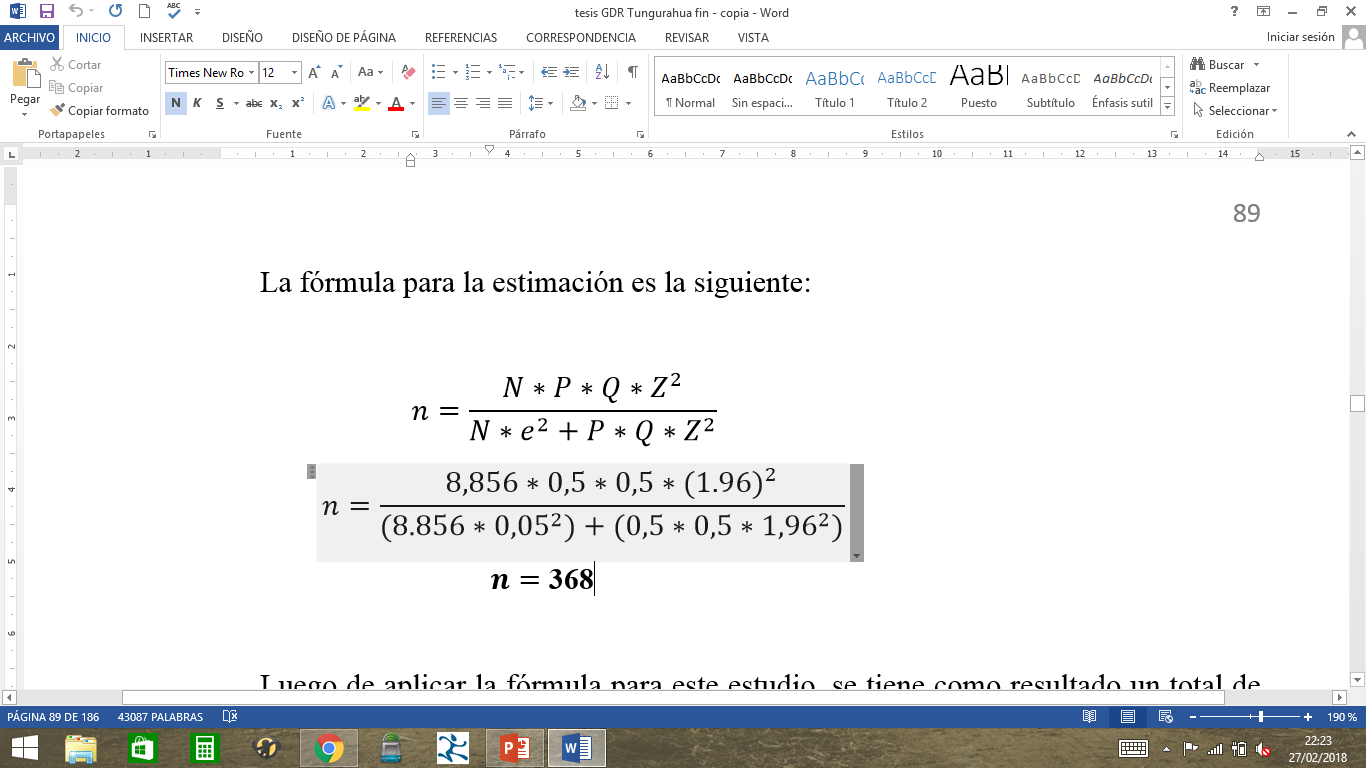 Tipos de investigación cualitativa (análisis- estudio) y cuantitativo(causa-efecto).
Investigación descriptiva-investigación documental.

Población y muestra
Entidades publicas 25 (GAD, Ministerios, academia y otros).
Entidades privadas  128 (empresas pequeñas, medianas, grandes).
Encuestados 368 (3ro bachillerato)
Instrumentos de recolección de investigación (encuestas) debidamente validadas y estimadas para su fin.
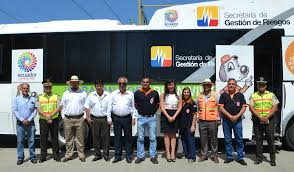 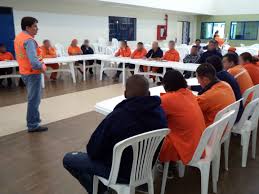 Resultados
Se han procesado de acuerdo al estándar de la Guía metodológica de la carrera CES.
Argumento para la formulación de la propuesta  sobre el nivel de educación en base de la pertinencia 
Niveles de educación superior (técnico, tecnológico; tercer nivel, cuarto nivel)
Estudio del Mercado laboral (características de demanda y oferta)
Tendencias en el desarrollo científico (GR- seguridad integral, inseguridad, necesidad)
y tecnológico (avances, tecnología, desarrollo)de acuerdo al campo del conocimiento.
Formación profesional: 1 técnico, tecnológico; 4 tercer nivel; 3 cuarto nivel Oferta académica vigente según el SNIESE
Análisis de tendencias(Positivo) y tensiones (limitaciones y problemáticas) de la GR 
Régimen de desarrollo PNBV-SNGR- PDOT-ARR
Necesidad desarrollo según el territorio en relación de la carrera: matriz productiva, perfil productivo ; caracterización del sector (uso de suelo, producción agrícola y pecuaria, transporte, turismo , industria, infraestructura económica
Estudios de mercado laboral y de empleabilidad de los graduados según la carrera.
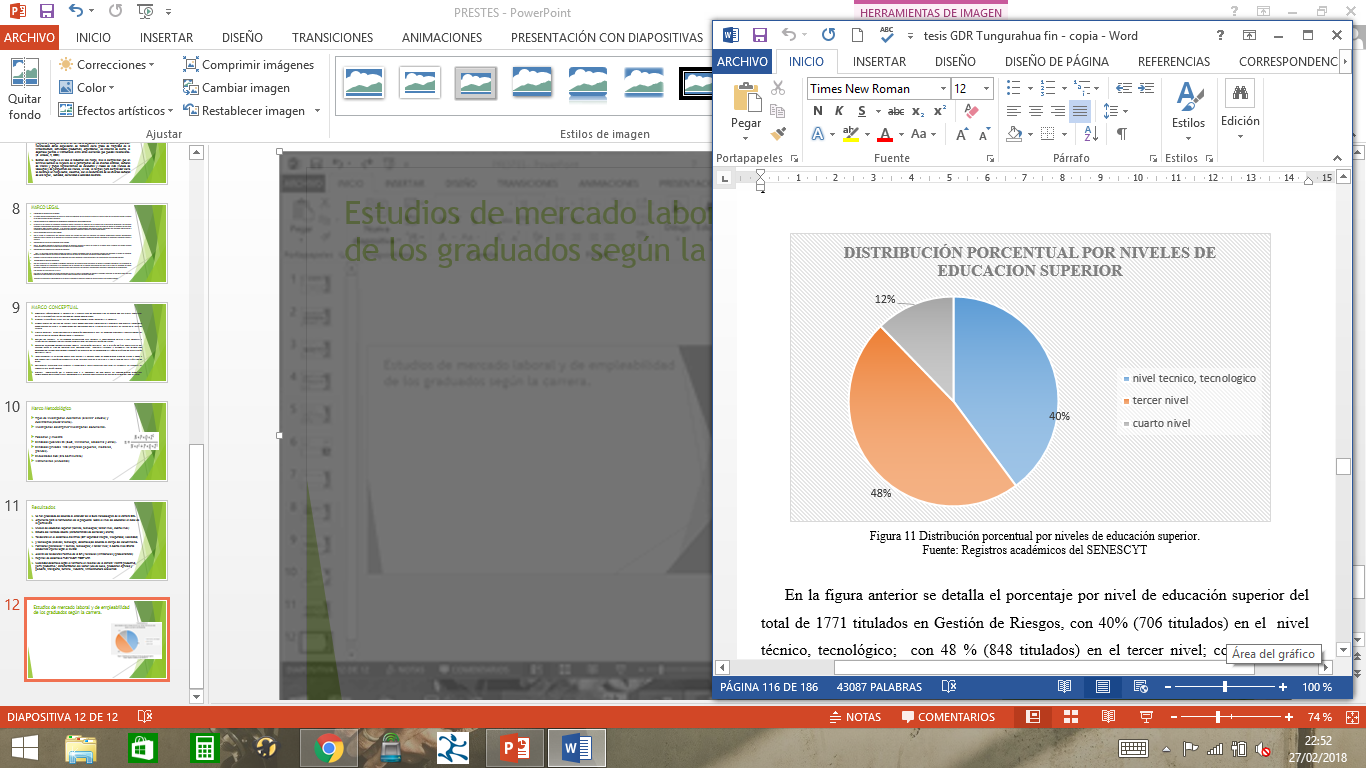 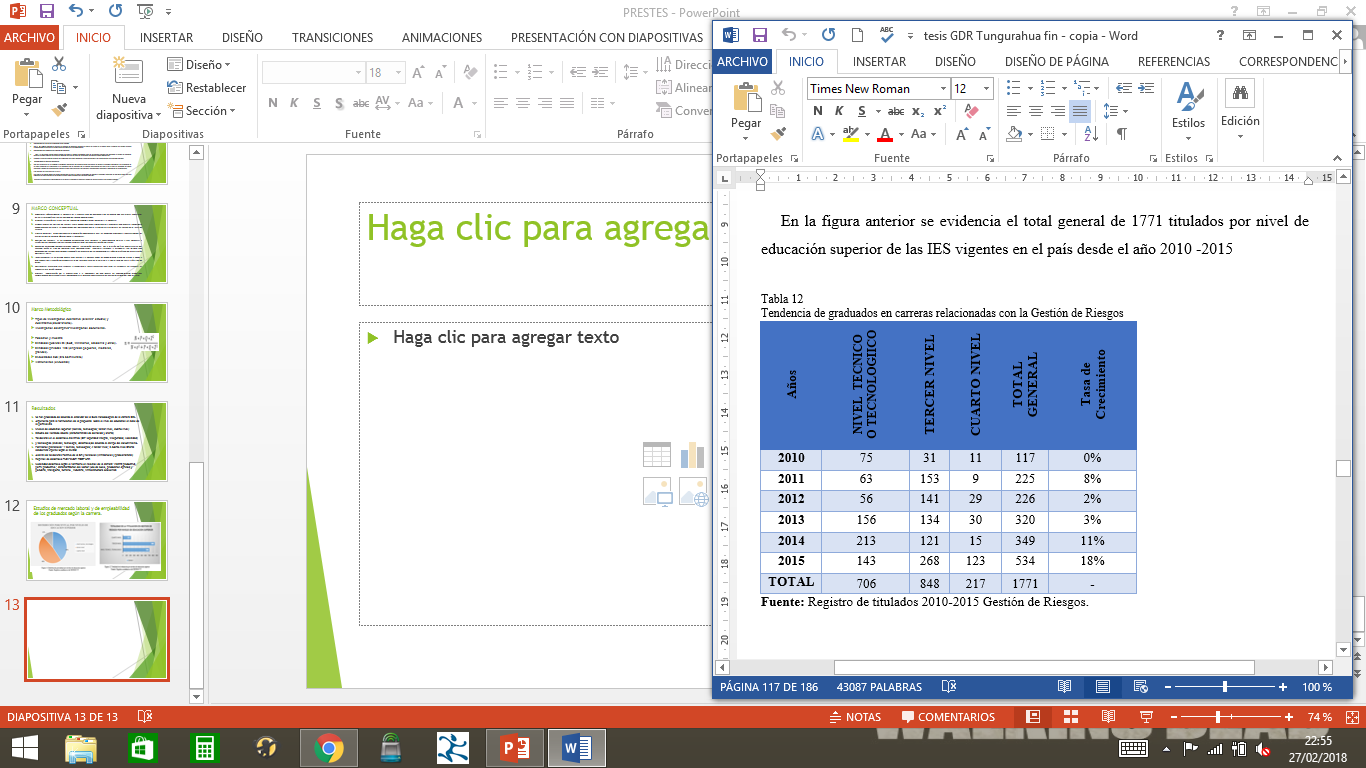 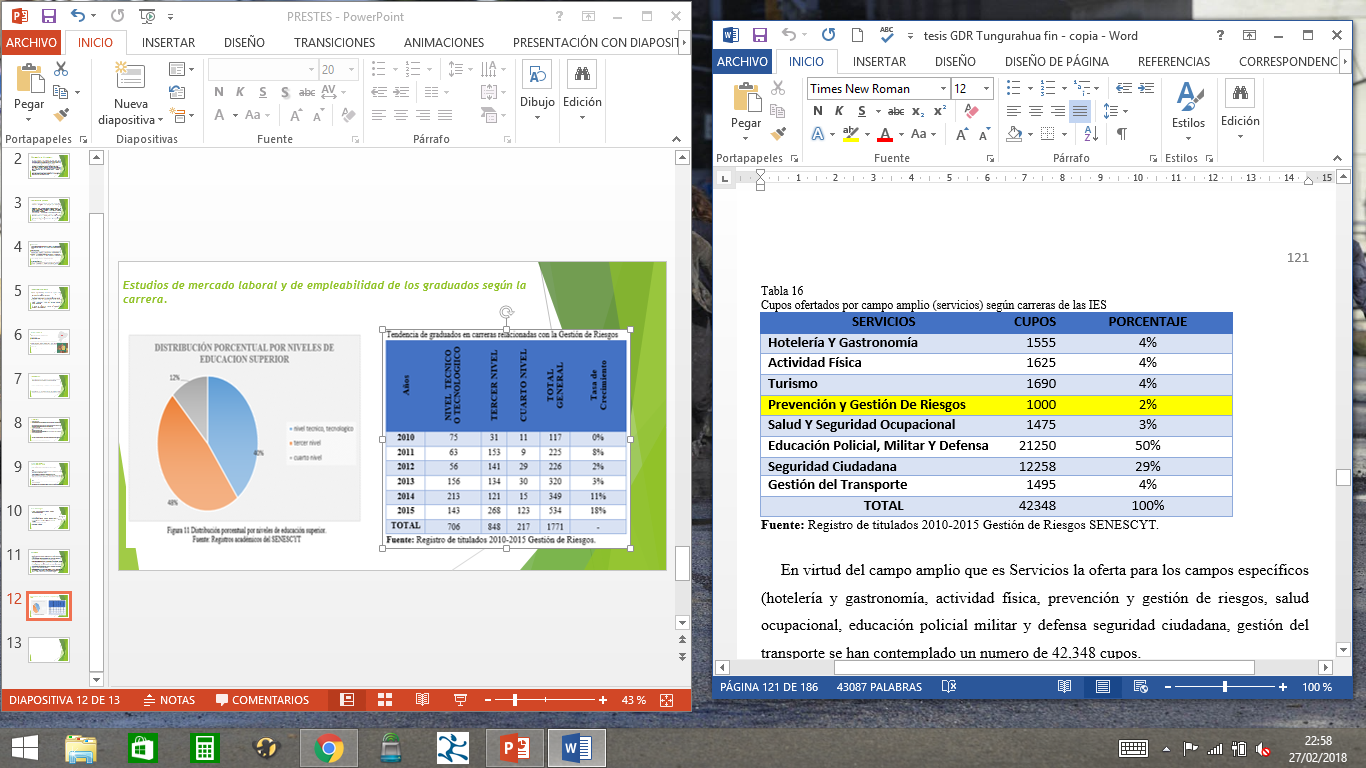 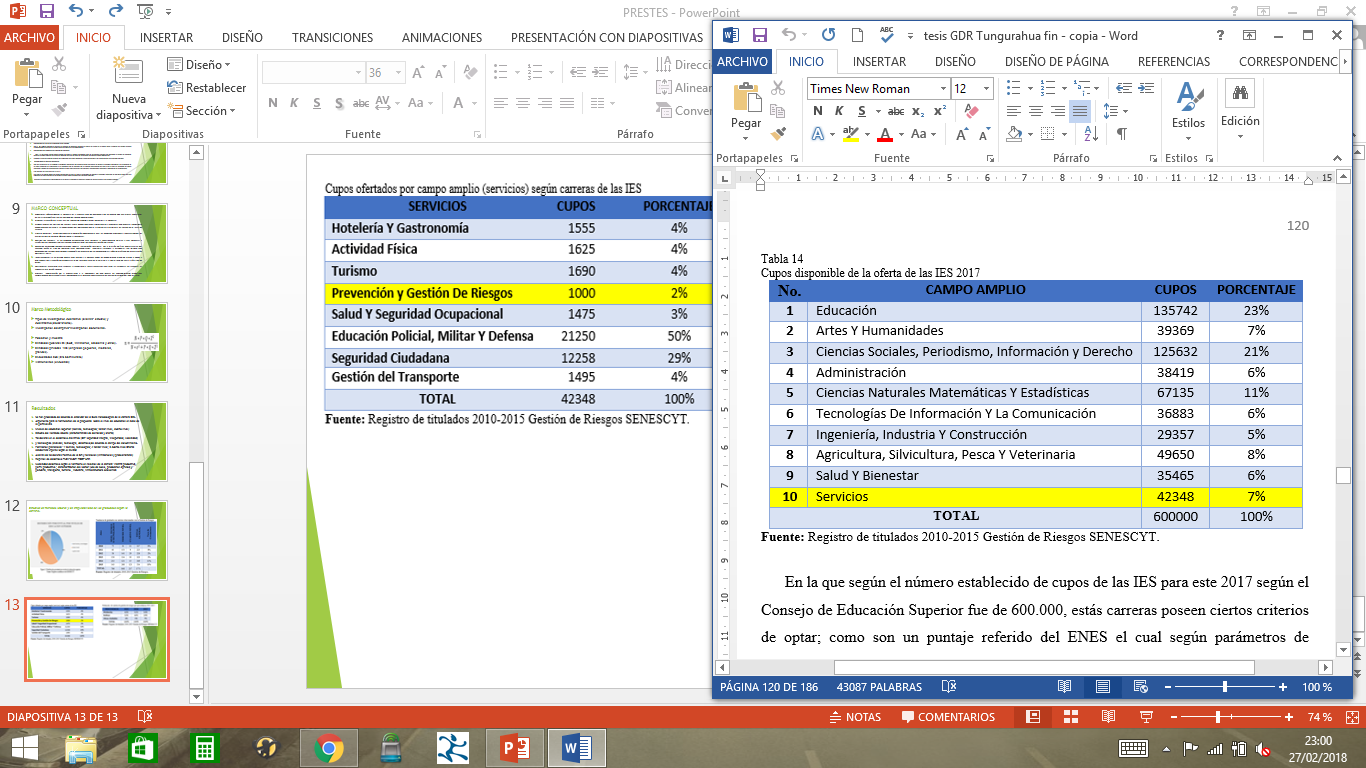 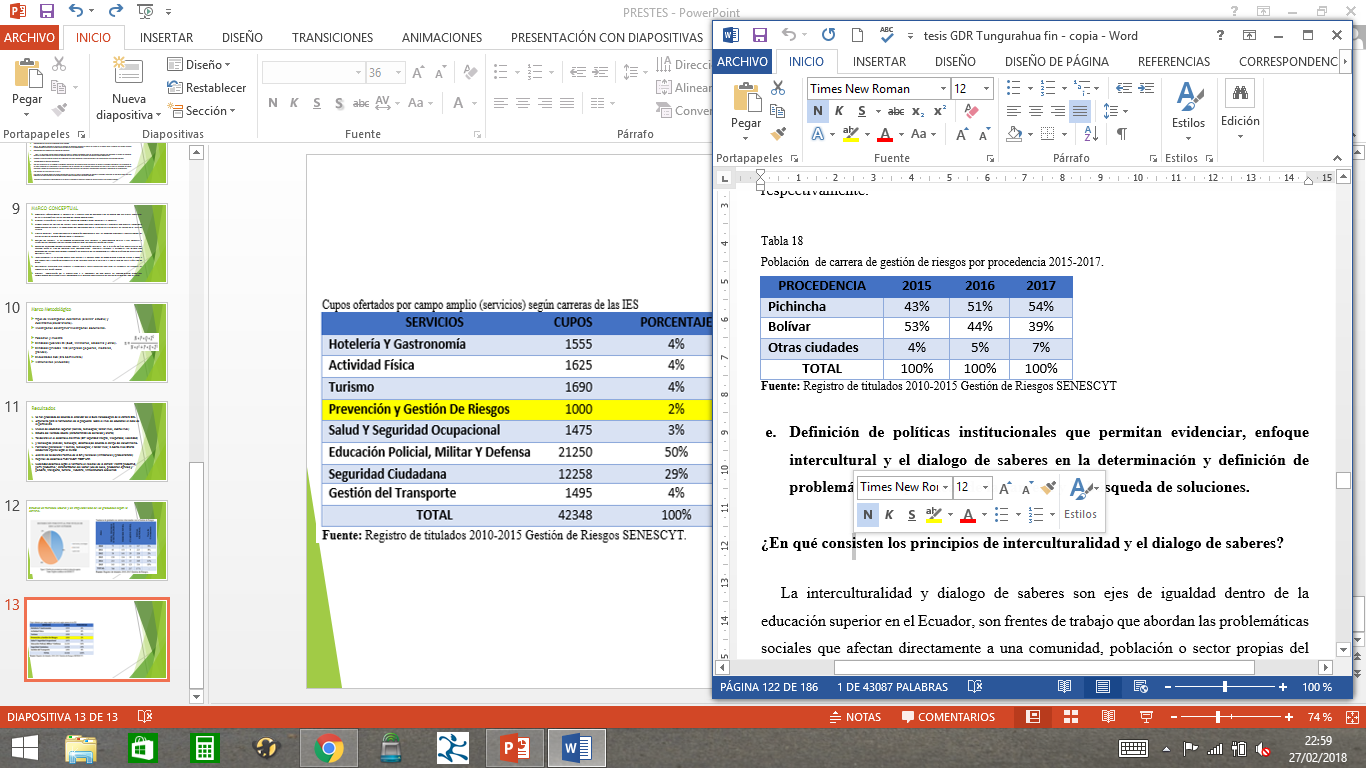 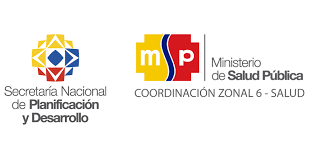 Justificación de la carrera de Gestión de Riesgos
Oferta académica de acuerdo a los requerimientos y estándares del país

Vocación del territorio.(condiciones geográficas y de entorno)

Concordancia con las herramientas de planificación.

Pertinencia y campo laboral identificado en la Provincia de Tungurahua.

UFA-ESPE como alma mater de las ciencias sociales y  pionera en el tema se seguridad, riesgos.
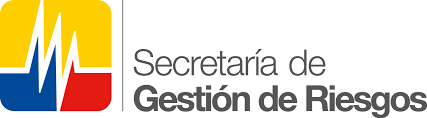 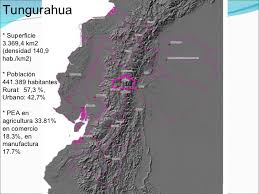 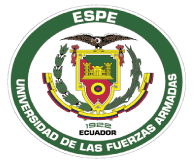 Análisis de los resultados
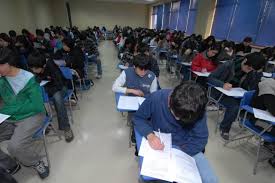 Mercado laboral 
	
   Resultados del estudio a la muestra del estudio son los estudiantes de 3ro bachillerato.
Resultado Nº 1
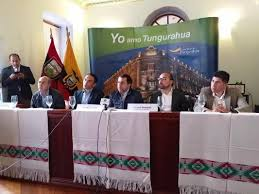 Campo laboral o ocupacional

Resultados del estudio a la muestra de las entidades del sector publico y sector privado.
Resultado Nº 2
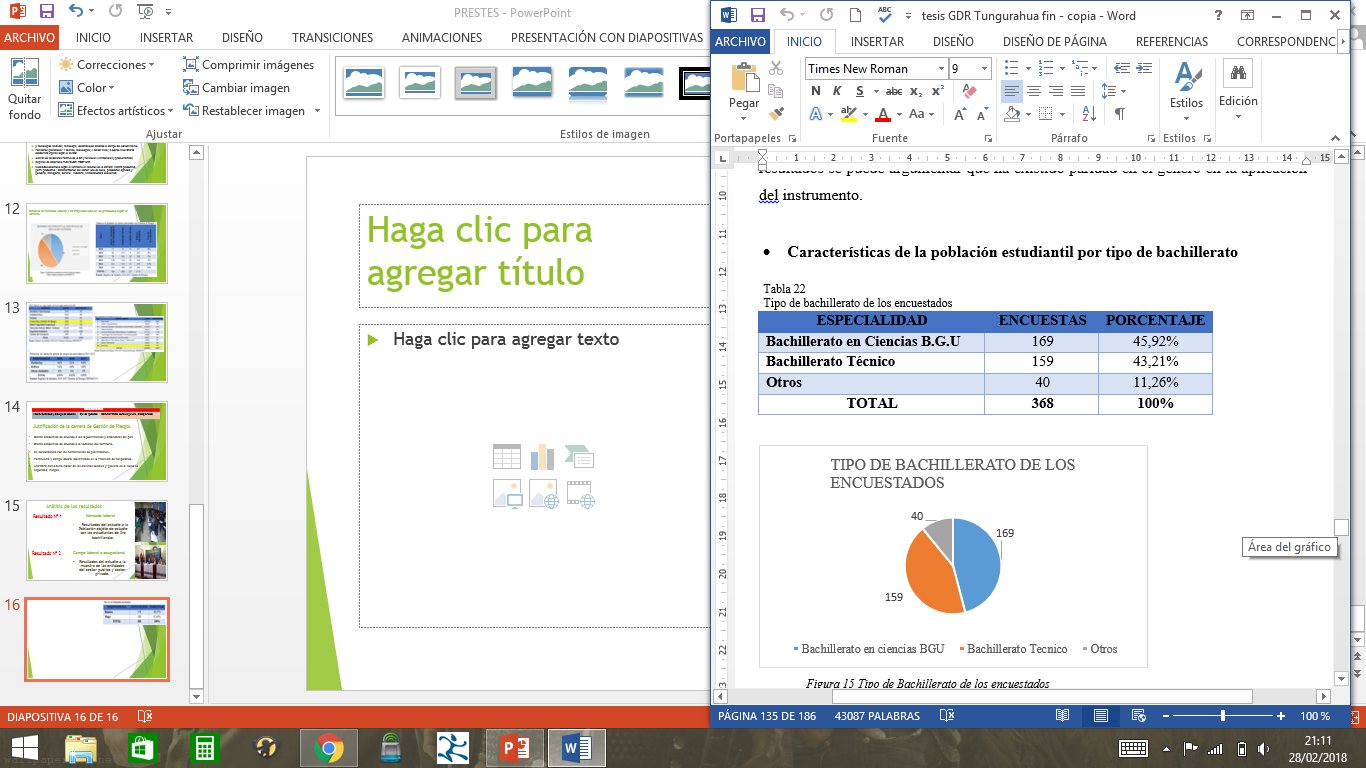 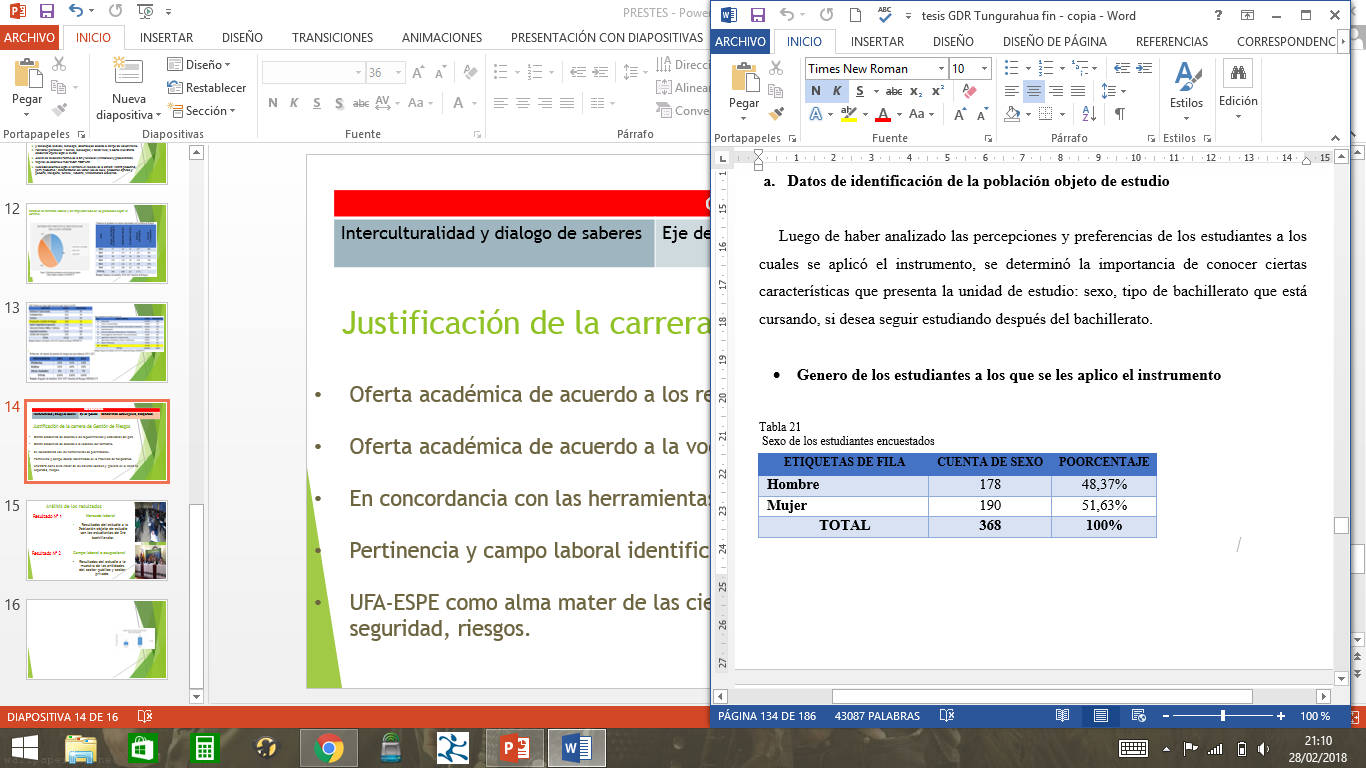 Resultados sobre los estudiantes encuestados (368)
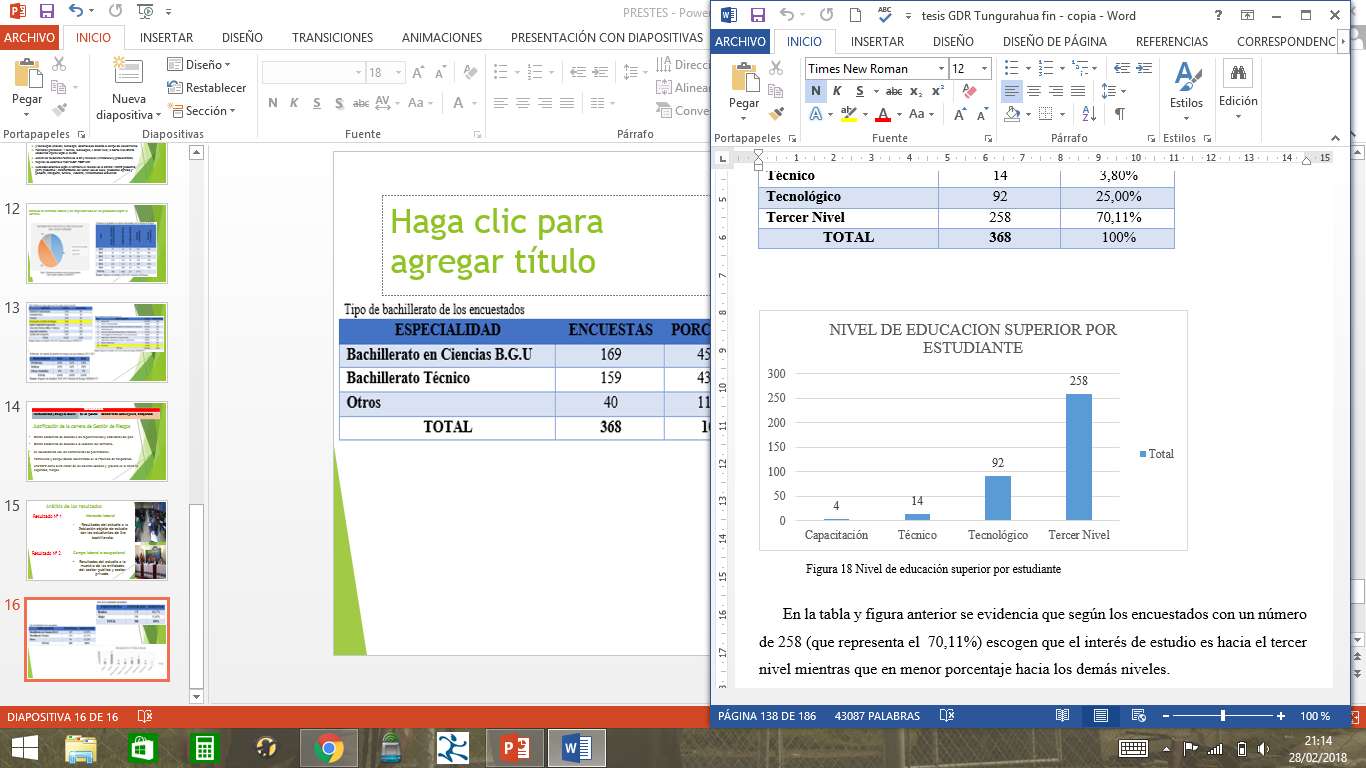 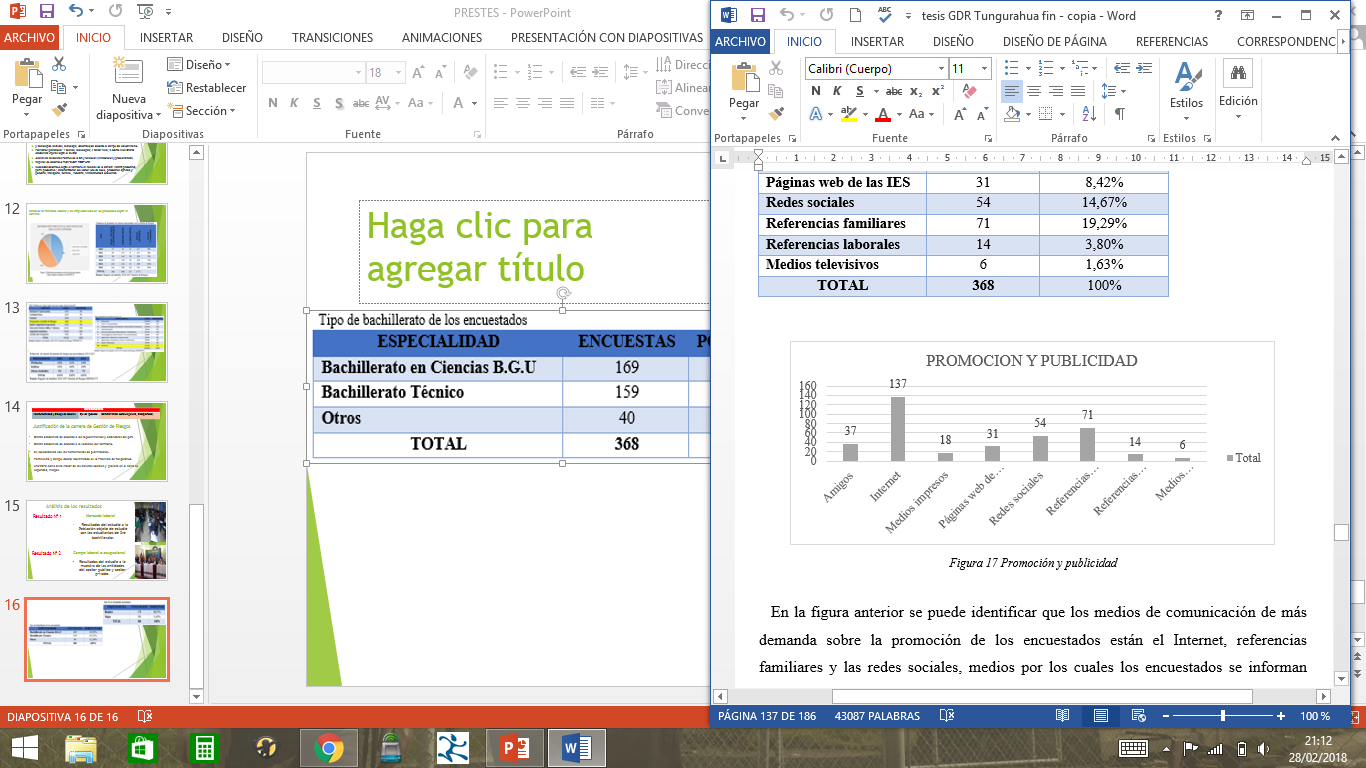 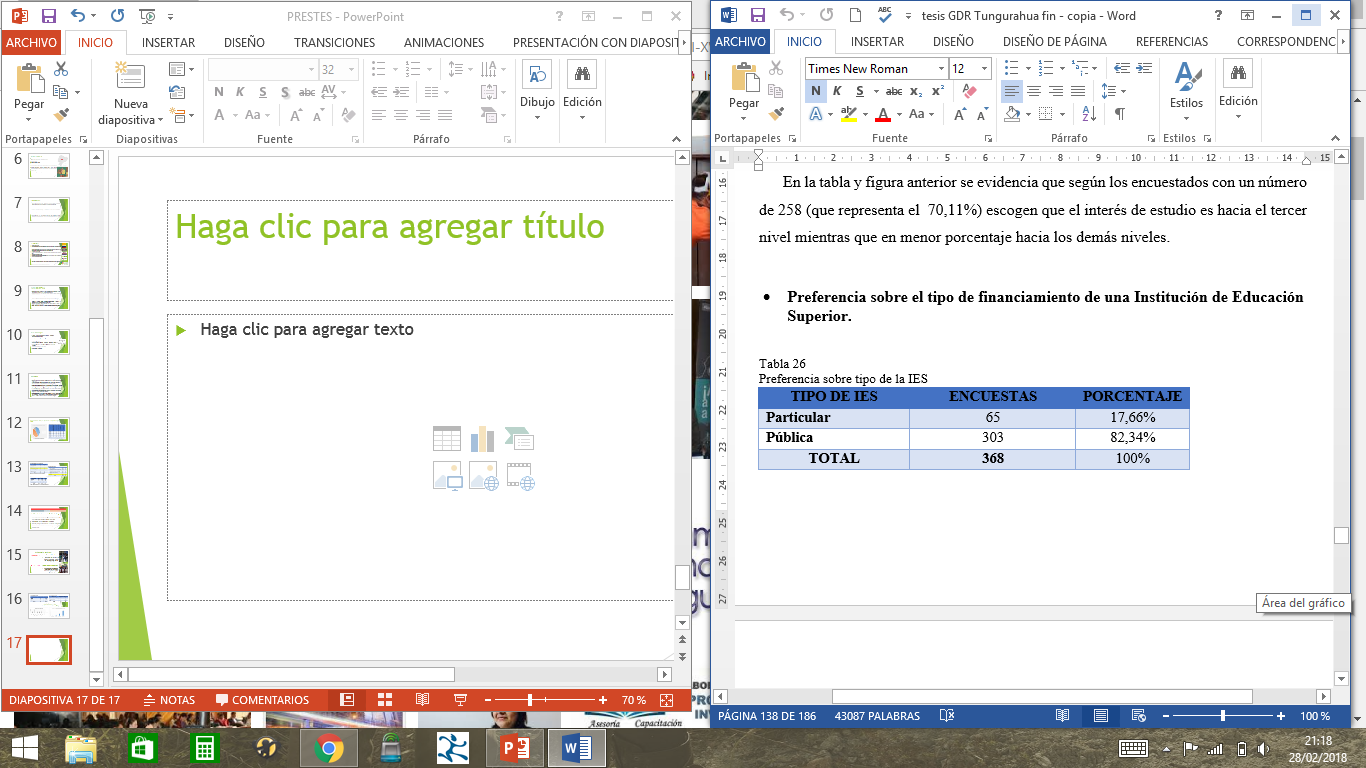 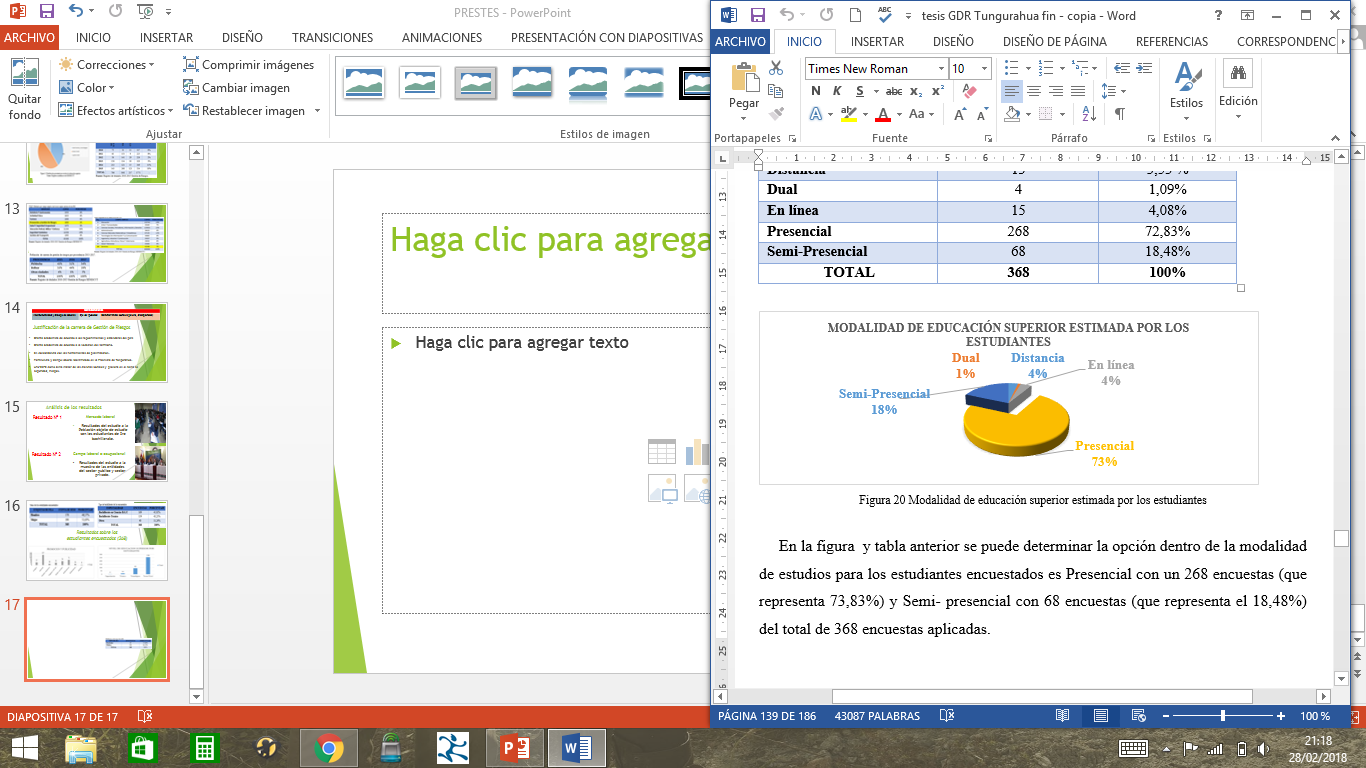 Resultados relacionados a la pertinencia de la carrera
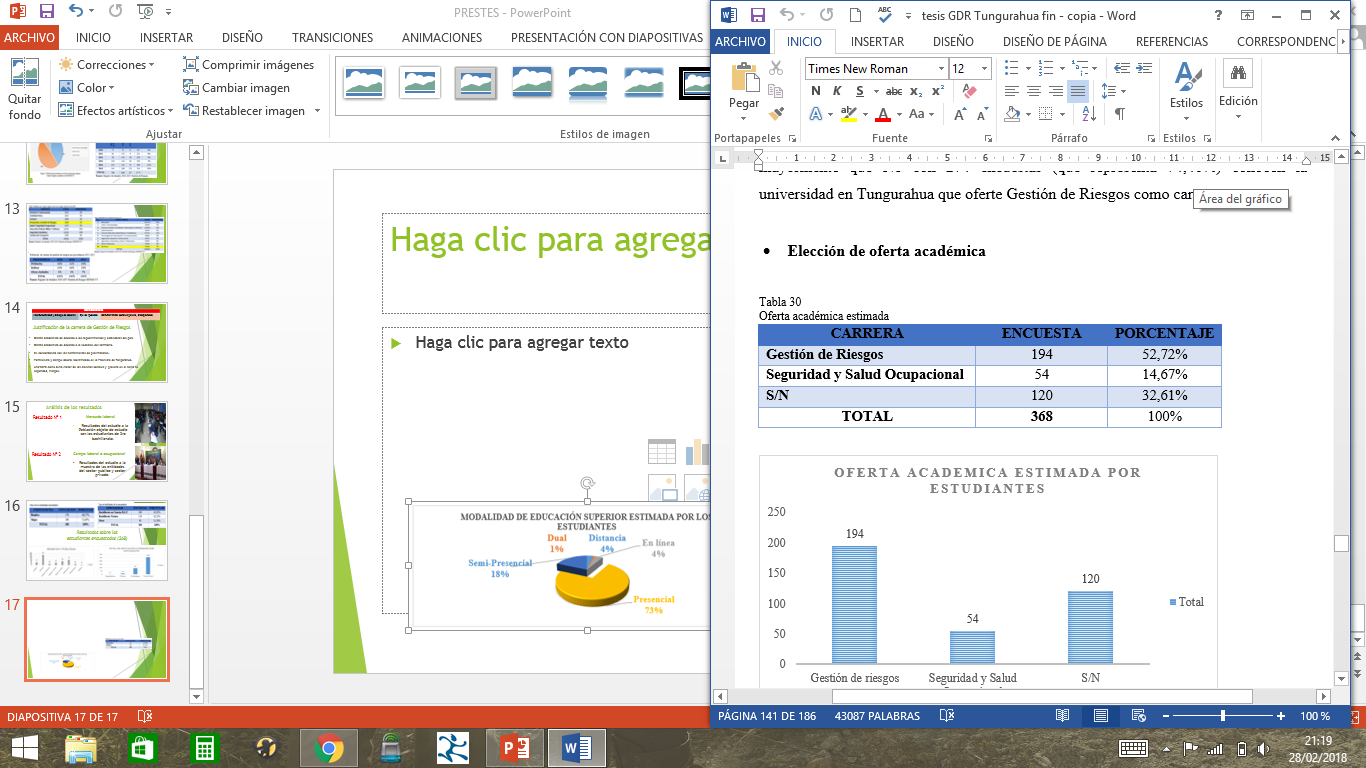 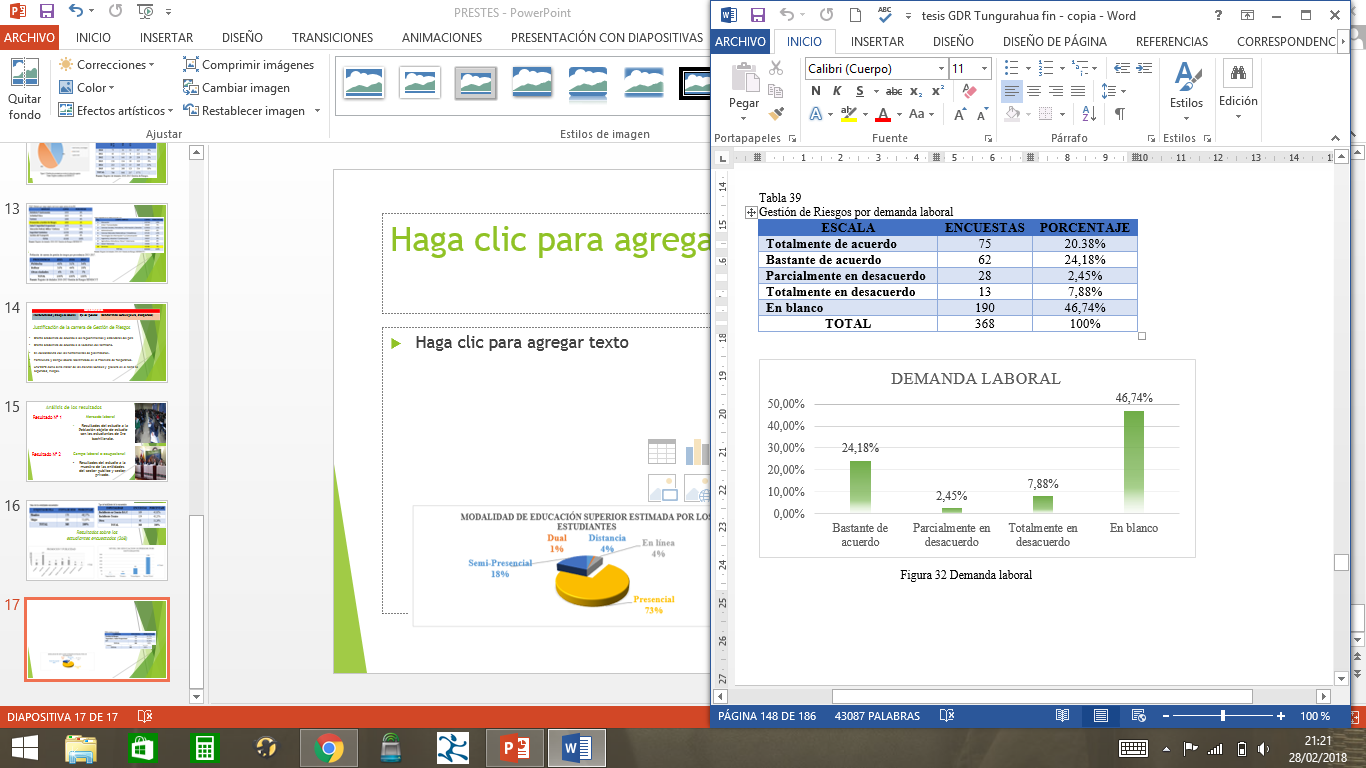 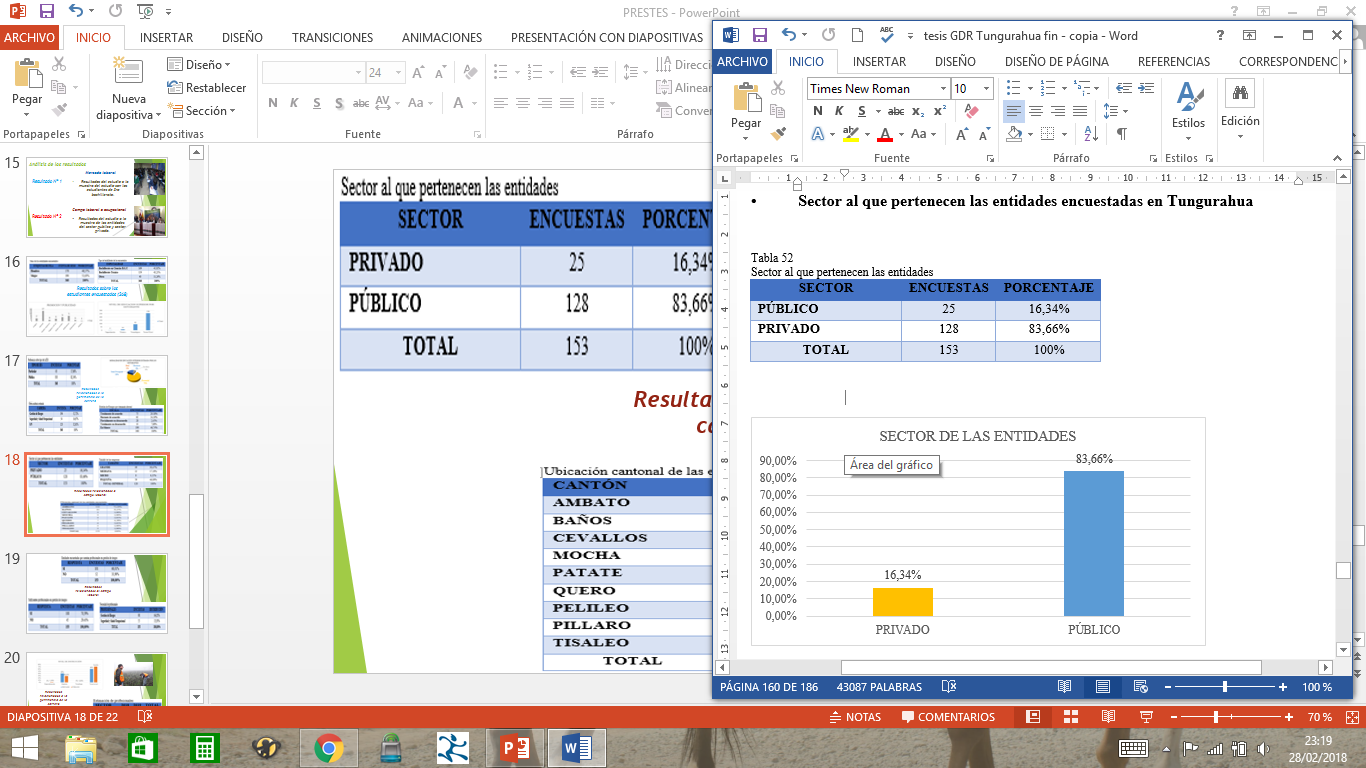 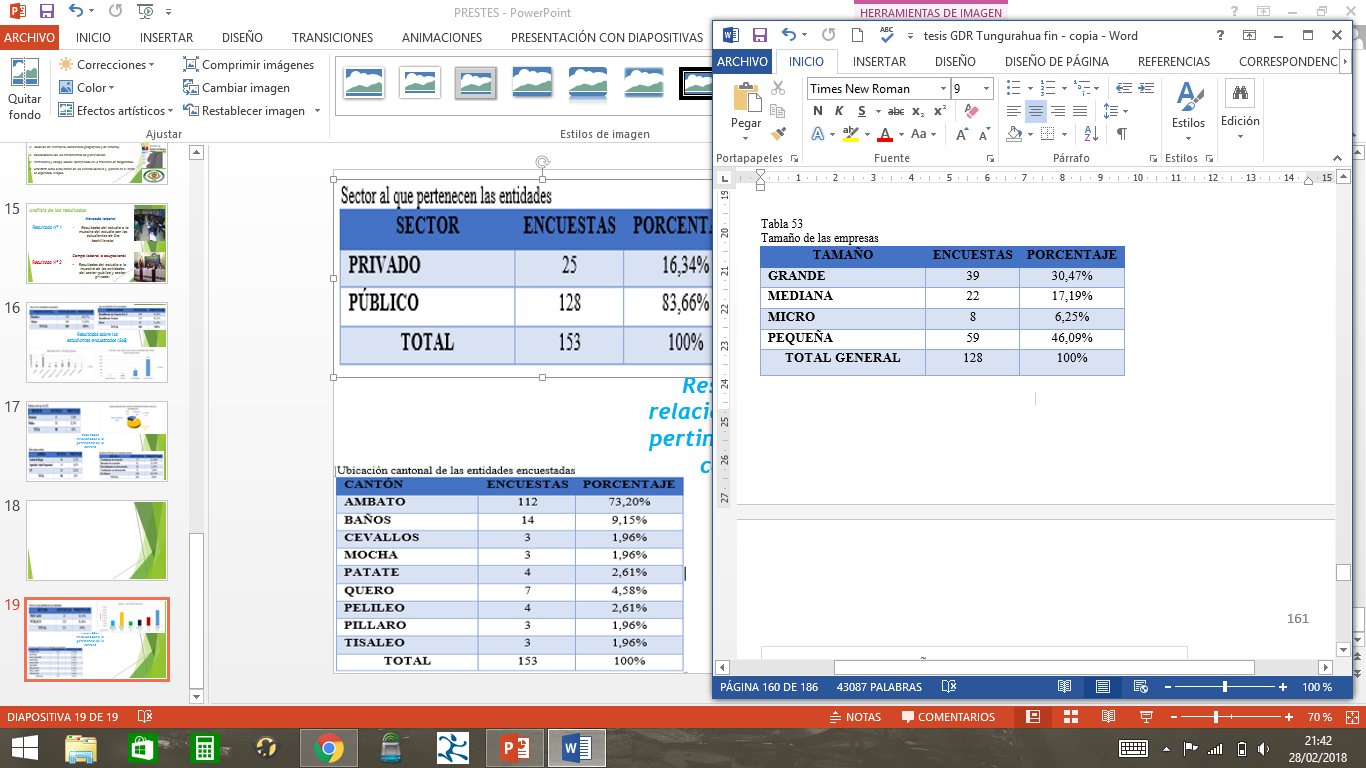 Resultados relacionados a campo laboral
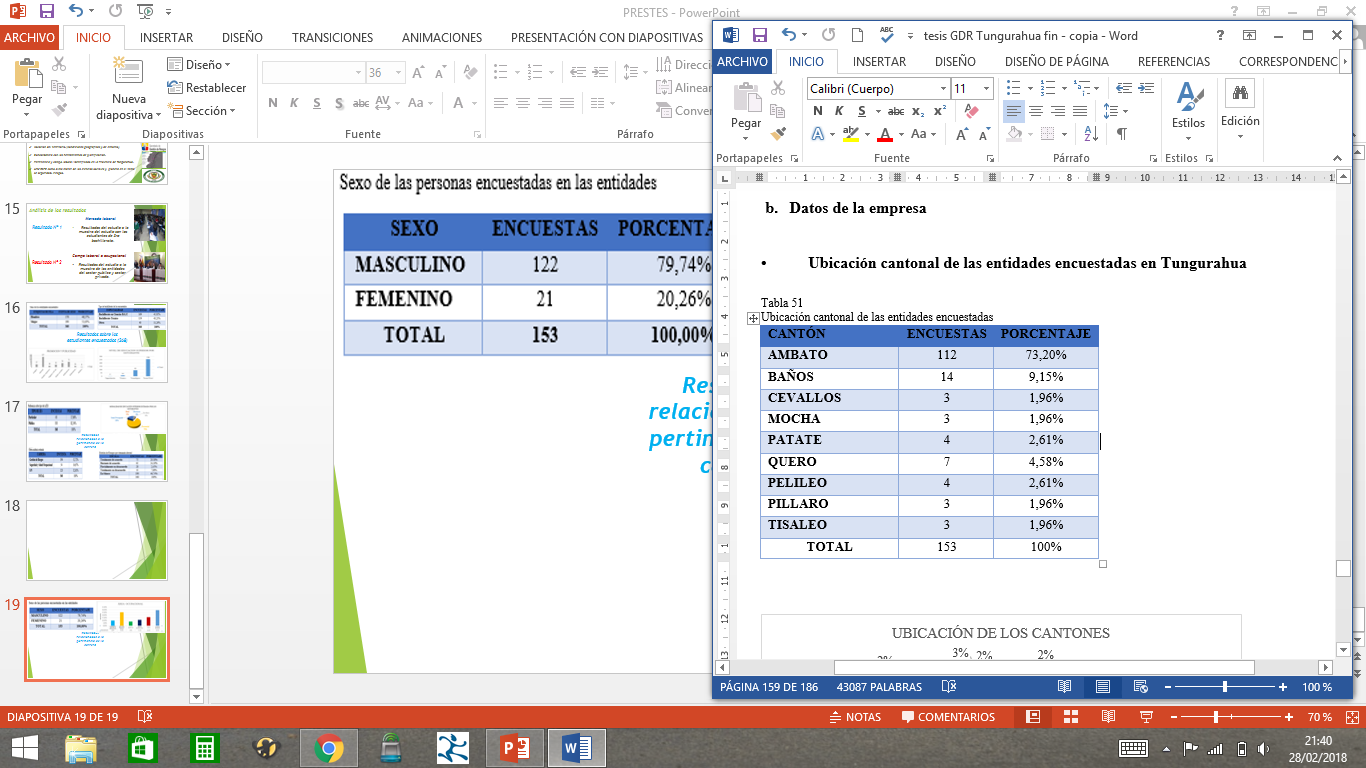 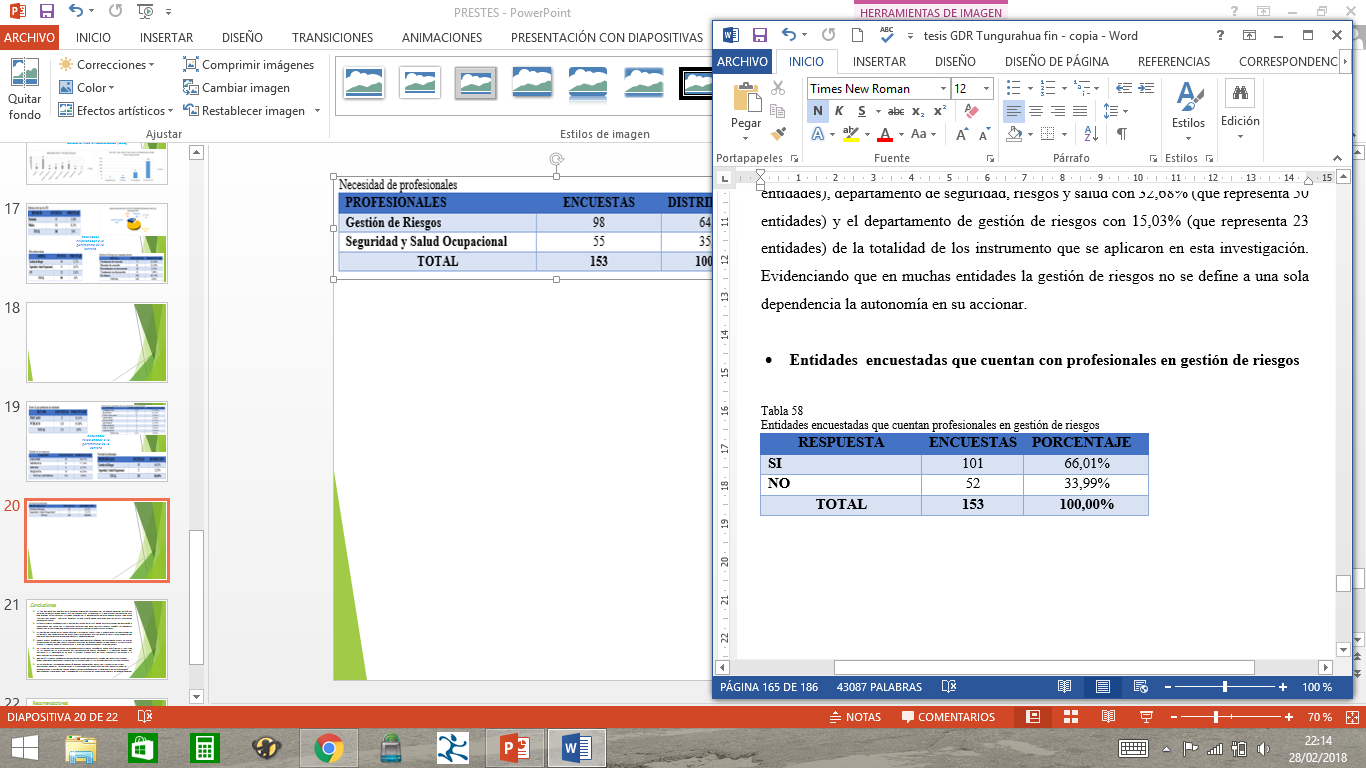 Resultados relacionados al campo laboral
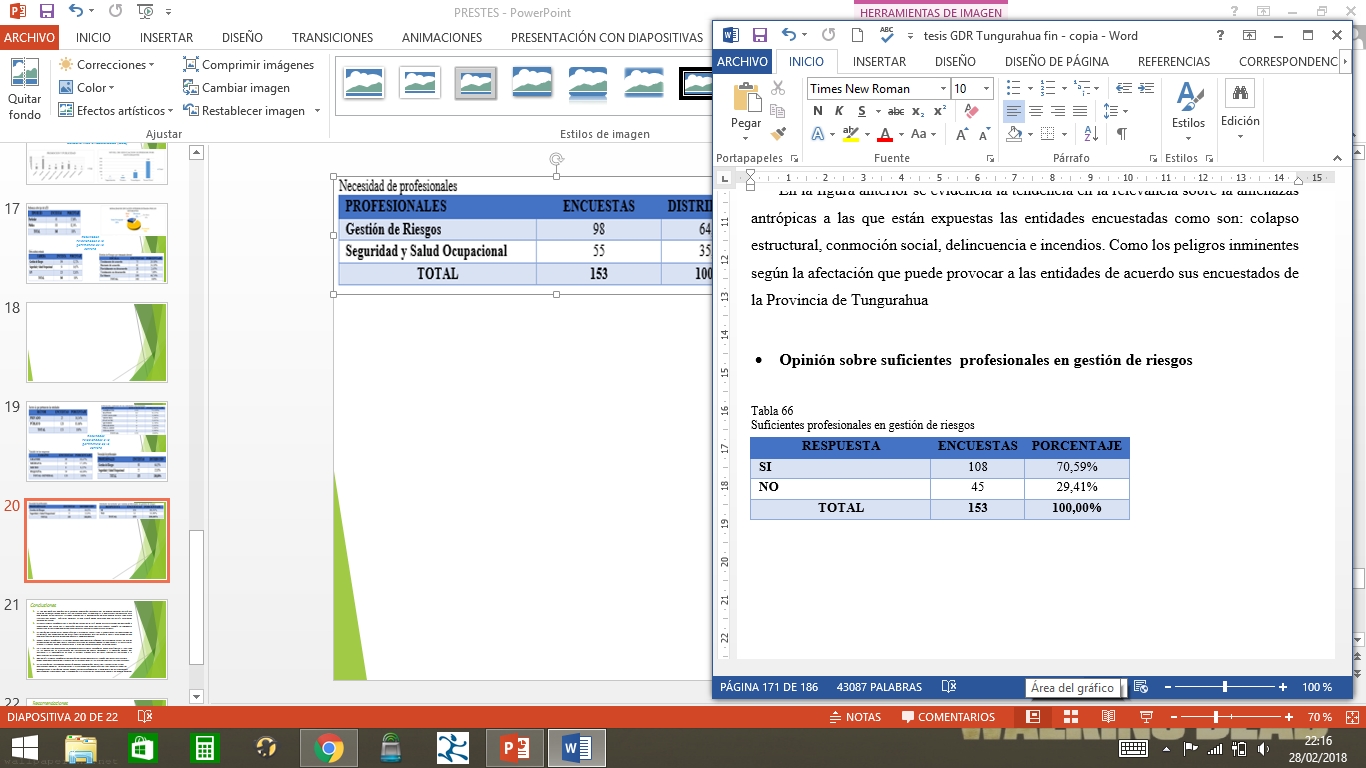 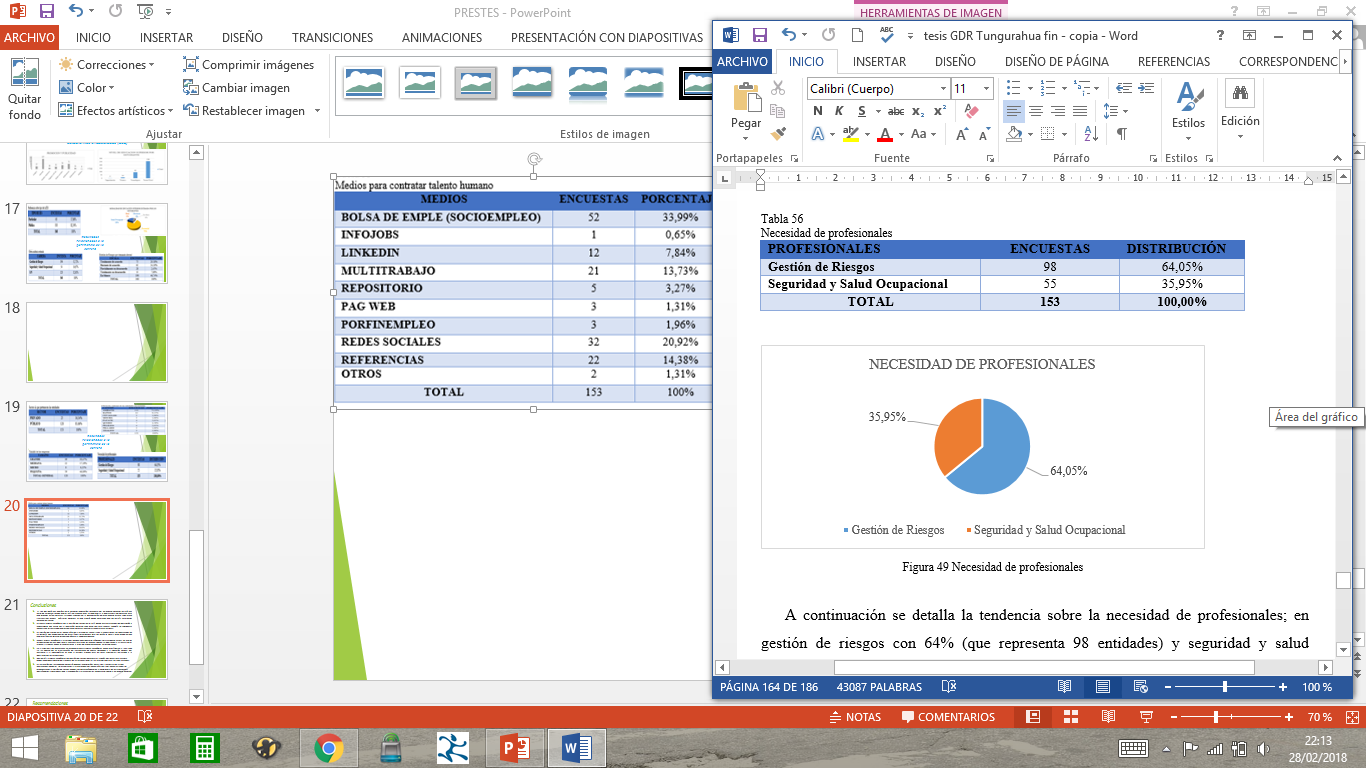 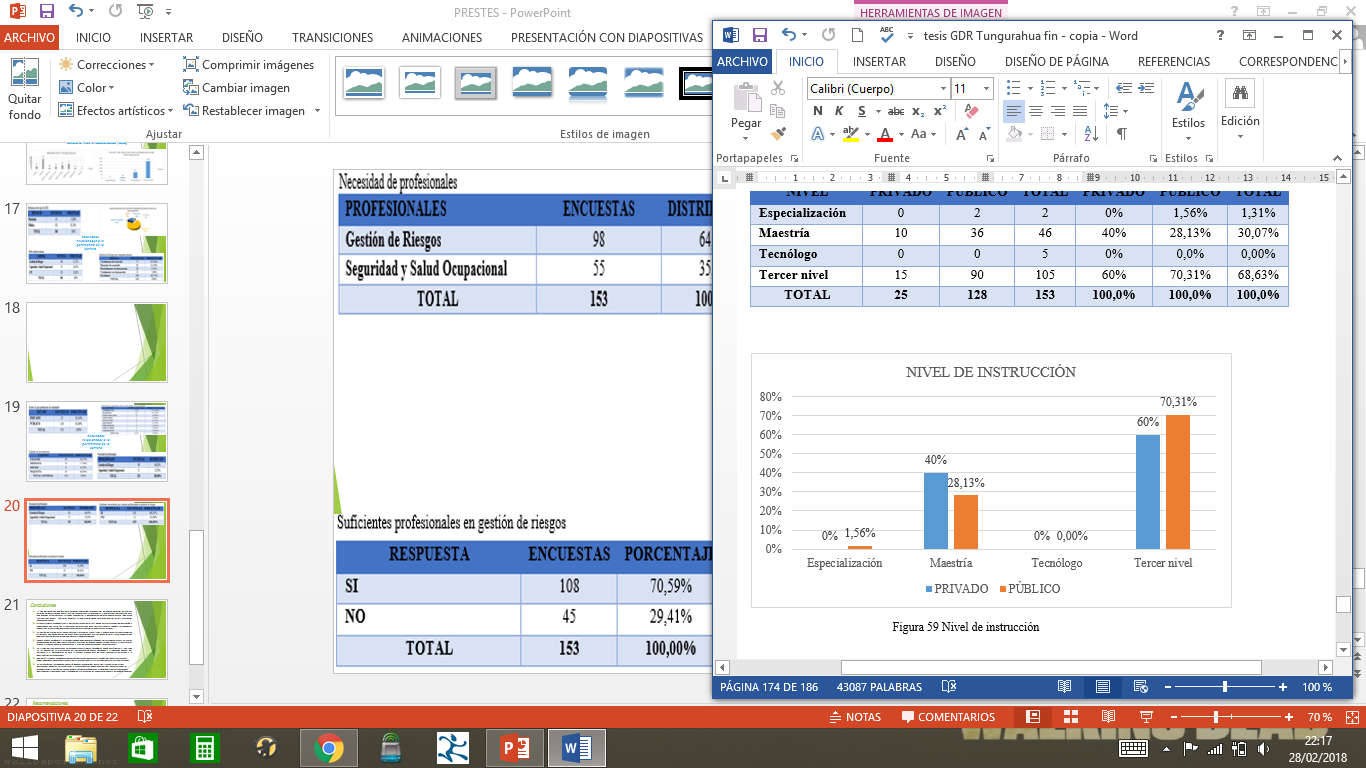 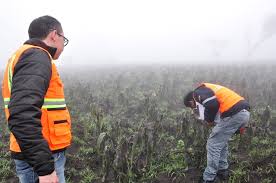 Resultados relacionados al campo laboral
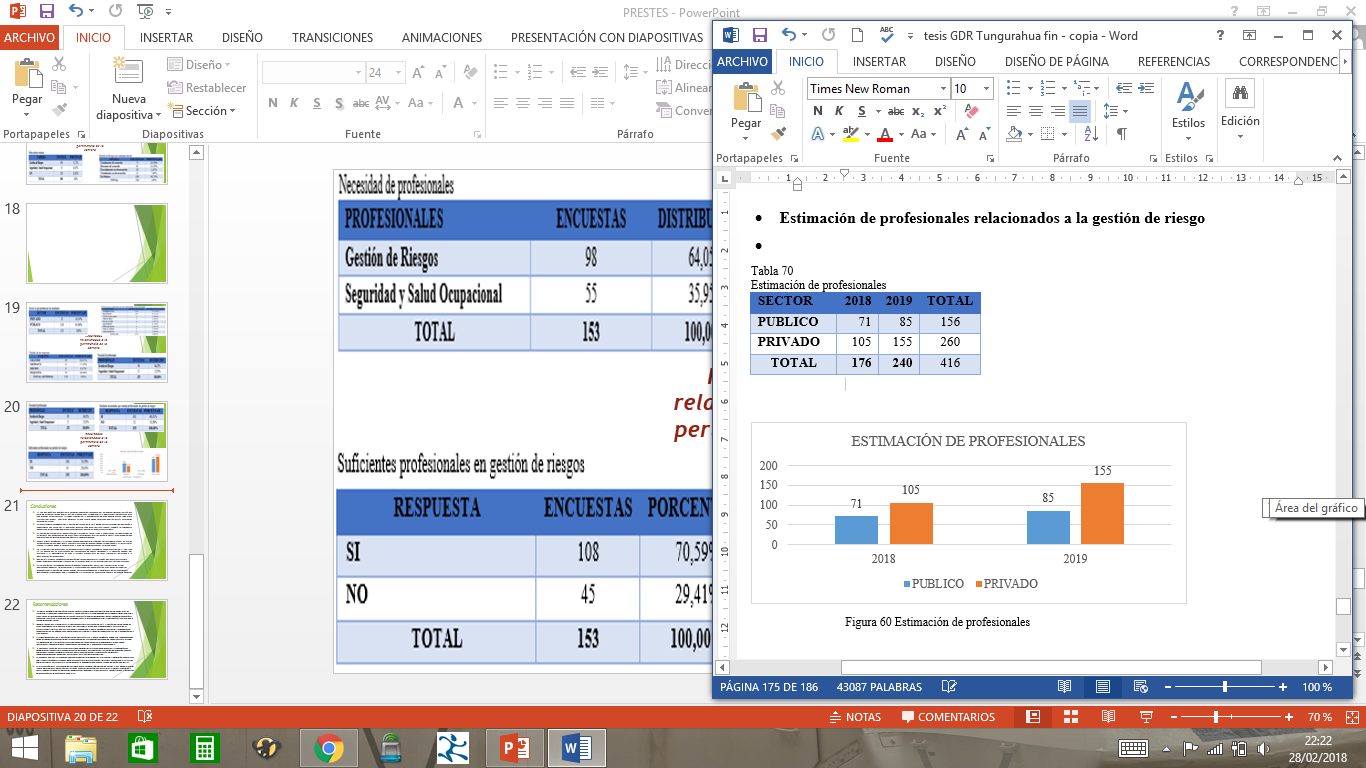 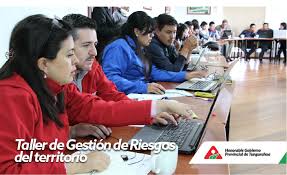 El 16A nos dejó una lección, en el manejo, operación, respuesta de  un evento adverso, existió una serie de vulnerabilidades que el país no afronto solo, le toco emitir la declaratoria de desastre para que muchos países de otras latitudes aporten en la recuperación de este evento natural que causo significativos daños,  múltiples perdidas lo que arrojó como resultado que no existía suficientes gestores en riesgo
La escaza oferta académica de la gestión de riesgos en el país posee particularidades de desinterés y precariedad por parte de la población objetivo que opte por esta oferta, además se encuentra sectorizada dificultando que estudiantes de otras provincias escojan esta carrera.
La gestión de riesgos en el sector público y privado es subutilizada y subestimada los encargados en su mayoría son profesionales de otras áreas relacionadas mas no según el perfil, esto dando origen que este ámbito no este manejado técnica y adecuadamente.
Cupos, Oferta académica y Titulados poseen considerables números relativamente bajos, los cuales se convierten en una debilidad a subsanar para que los actores tomen las decisiones y las cartas en el asunto y la oferta nueva o anterior este  a nivel del escogimiento de  los estudiantes.
En la Provincia de Tungurahua se evidencio escaza oferta académica sobre este ámbito al igual que las IES dentro de su planificación de lanzamiento de oferta responde a la vocación general del territorio y la problemática es que la carrera vigente esta en otras provincias, obligando a la movilidad de los estudiantes.
Hoy en día la oferta académica de Gestión de riesgos despierta el interés por seguir esta carrera como innovadora dentro de la oferta de las carreras que las IES han emitido para los años pasados.
La aplicación del instrumento permitió recoger información, veraz, real y objetiva de las dos poblaciones, como es: los estudiantes y las entidades del sector público y del sector privado. Se evidencio que la gestión de riesgos puede irse posicionándose en la conciencia de los ciudadanos, motivándoles a considerar que la protección y salvaguarda es importante frente a un evento adverso.
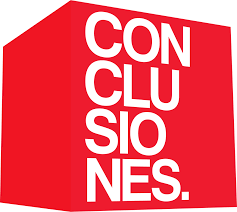 Recomendaciones
La oferta académica de Gestión de Riesgos según el estudio debe considerarse que sea de tercer nivel en virtud que las demandas profesionales en al sector público y privado depende de un proceso arduo, continuo y global sobre los considerandos de los riesgos, esto en vías que en de demandar mayor tiempo de formación el profesional estará en la capacidad de responder, eficaz y eficientemente ante la problemática suscitada con el aparecimiento del riesgo.
Desde el marco legal vigente hasta las herramientas de planificación del país  la gestión de riesgos posee un papel fundamental en el desarrollo social del individuo, el mismo que aprovechando el aparataje de las distintas entes y políticas públicas se difunda y promocione la oferta académica en cuanto la producción de profesionales sea un número anual consolidado, en virtud de la imperiosa necesidad vital de la protección de la vida humana.
El campo ocupacional de la gestión de riesgos hoy en día para la oferta académica puede irse  fundamentando como un requerimiento objetivo del talento humano en las diferentes entidades del sector público y privado. Sin menoscabo de la relación del organismo rector de riesgos quien en su competencia brinda apoyo, seguimiento y acompañamiento a mencionadas entidades en la prevención y contingencia.
 El gobierno a través de los distintos organismos rectores de los riesgos debe consolidar la producción del conocimiento, aprendizaje y entendimiento se posicione y unifique en una Institución de Educación Superior que maneje la oferta académica absoluta, con el objetivo de que la preparación, formación y acondicionamiento del profesional sea universal en el territorio ecuatoriano. 
La academia vele por las diferentes consideraciones de los enfoques en la calidad de la educación superior para que la oferta académica planeada posea características de participación, inclusión y transparencia. En vías de que dicha oferta  sea atractiva e incluso obtenga el reconocimiento sobre el campo de acción que realiza.
La planificación en el lanzamiento de una nueva oferta academia de GR y SSO la cual posee el campo laboral definido en el sector público y privado,  debe estimarse que sea una primicia y apoye a cambio de la matriz productiva como un recurso del conocimiento innovador y atractivo para el interés nacional sino que sea de exportación en relación con el Buen Vivir.
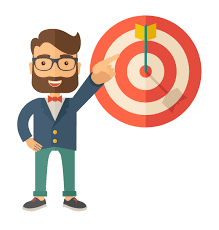